Novinky v léčbě astmatu
Petr Honomichl
Definice astmatu
Astma je definováno jako chronické zánětlivé onemocnění dýchacích cest, charakterizované:
 
Opakovanými stavy hvízdavého dýchání.
Kašlem.
Dušností a svíráním na hrudi.

Tyto stavy jsou způsobeny bronchiální hyperreaktivitou a následnou reverzibilní bronchiální obstrukcí.
Epidemiologie
ASTMA je celosvětový problém. 
V závislosti na různých populacích postihuje až 30 % lidí. 
Celosvětový počet astmatiků je odhadován ke 300  milionům a prevalence ve světě neustále stoupá*. 
Dětské astma se stává nejčastějším chronickým onemocněním v dětském věku a akutní exacerbace astmatu je nejčastější příčinou návštěv pohotovostí. 
V České republice je v současné době 5–10 % dětí, které mají astma a vyžadují léčbu.
*Asher MI, Montefort S, Bjorkstein B, et al. Worldwide time trends in the prevalence of symptoms of asthma, allergic rhinoconiuctivitis and eczema in childhood: ISAAC study phase s one and three repeat multicountr y cross-sec tional sur veys. Lancet 2006;368:733–743
Atopická senzibilizace a astma
Výskyt hlavních atopických příznaků v průběhu dětství

Atopická dermatitida
Potravinová alergie
Alergická rinitida
Průduškové astma

„Atopic march“
Wahn U. et al., German  Multicentric Allergy Study
Rozvoj  astmatu
alergeny
stres
infekce
iritační 
látky
výživa
genetika
pohyb
smog
tabákový 
kouř
klima
Mims JW. Asthma: definitions and pathophysiology. Int Forum Allergy Rhinol. 2015 Sep;5 Suppl 1:S2-6. doi: 10.1002/alr.21609.
Patofyziologie astmatu
V dětském věku je většinou přítomen alergický eozinofilní zánět, navozující remodelaci dýchacích cest. 
Postupně dochází k hypertrofii hladkých svalů.
Zvýšené vaskularizaci.
Buněčné zánětlivé infiltraci a depozici kolagenu se ztluštěním bazální membrány a snížením elasticity.
Stupeň chronicity i ireverzibility je u dětí ve srovnání s dospělými nižší.
Možnost úspěšného léčebného ovlivnění lepší. 
Úroveň bronchiální hyperreaktivity koresponduje se zánětem a stupněm remodelace i tíží astmatu.
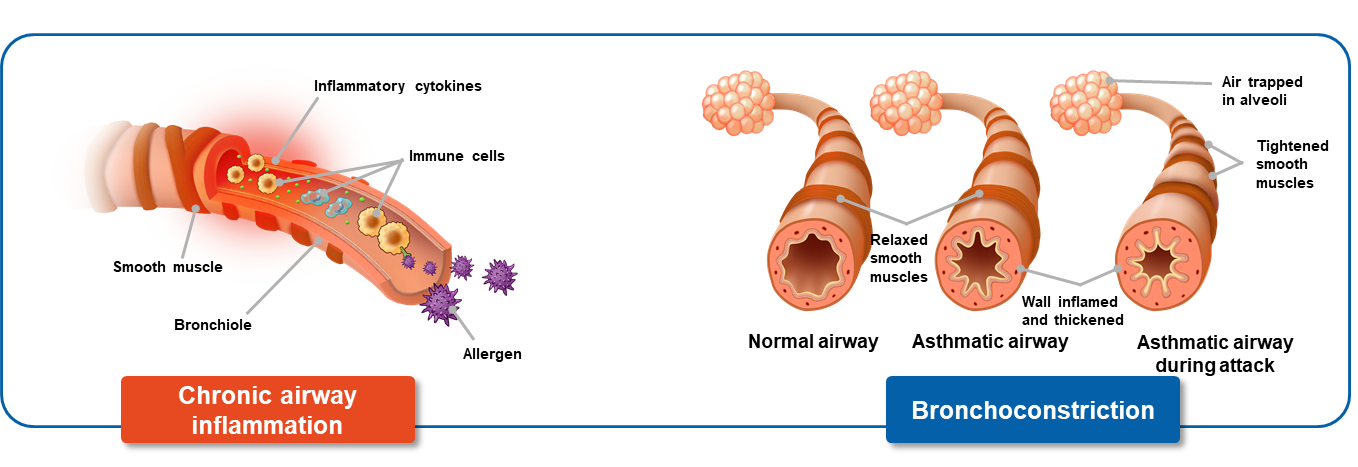 Asthma bronchiale 
akutní exacerbace
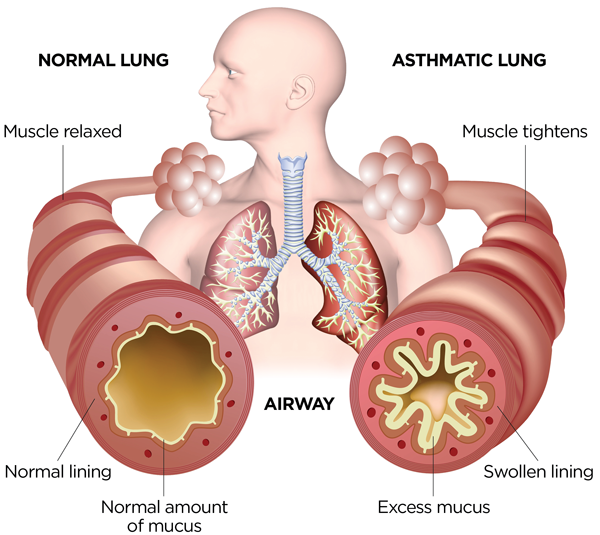 Kontrakce hladkého svalu
Hypersekrece hlenu
Únik plasmy do intersticia
Edém
PŘÍZNAKY
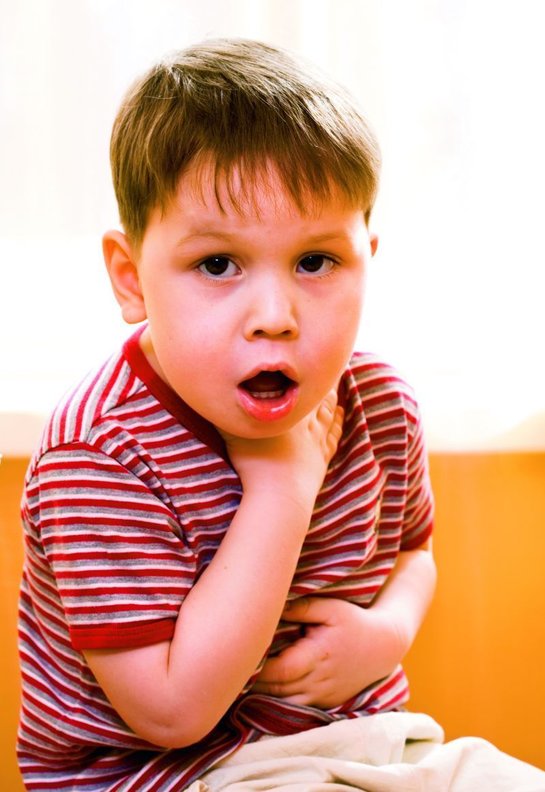 Dušnost
Pocit svírání, tísně a tlaku na hrudníku
Pískoty, hvízdavé dýchání
Kašel – dráždivý, suchý
Po(!)zátěžové potíže
PŘÍZNAKY
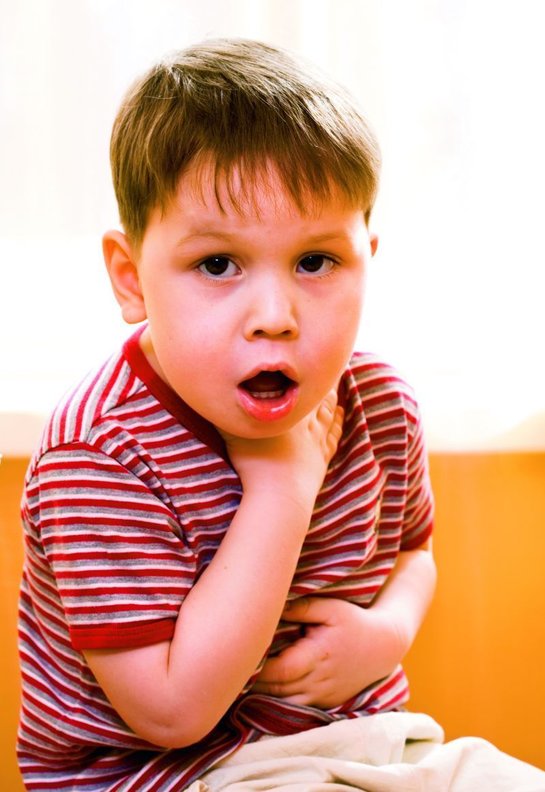 Epizodické projevy + bezpříznakové období
Variabilita během dne – maximum v noci
Sezónní výskyt – pyly, plísně, roztoče

Vazba na:
 místo
 prostředí
 na infekce
 na stres
Klasifikace astmatu
V původních dokumentech Globální iniciativy pro astma (GINA) byla zavedena klasifikace podle tíže astmatu, která výrazně pomohla při řízení léčby a aplikaci jednotlivých léčebných kroků. 
Základní rozdělení je na:
Astma intermitentní 
Astma perzistující má tři stupně 
         - Lehké 
         - Středně těžké
         - Těžké
Tato klasifikace nejlépe vyhovuje při stanovení diagnózy a před zahájením léčby. 
Dále je vhodnější klasifikovat dětské astma podle stupně kontroly, což se jeví jako klinicky užitečnější.
Fenotypy astmatu
Důležitým faktorem podílejícím se na charakteristice fenotypu dětského astmatu je věk. 
Musí být respektován při stanovení diagnózy i nastavení léčebných a preventivních postupů.

Kojenecký a batolecí věk (0–3 roky)
Perzistence symptomů je nejdůležitějším indikátorem tíže onemocnění. 
Pokud dítě sípe v průběhu posledních 3 měsíců více dní v týdnu, má být po vyloučení jiných příčin léčeno jako perzistující sípavý typ astmatu. 
V případě intermitentních projevů je třeba vzít v úvahu, zda se jedná o astma lehké nebo těžké.
Pohunek P, Svobodová T. Průduškové astma v dětském věku. Praha: Jesenius Maxdorf 2007
Fenotypy astmatu
Předškolní věk (3–6 let) 
Pro určení fenotypu astmatu v tomto věku je důležité, zda je dítě v mezidobí mezi projevy astmatu zcela bez příznaků nebo není. 
Pokud jsou potíže při infektu, mluvíme o virus indukovaném astmatu.  
Když potíže vznikají po větším pohybu, jedná se o astma indukované zátěží. 

Školní věk (6–12 let)
Pro toto období platí stejné dělení jako u dětí předškolních. 
Velkou roli stále hraje astma indukované viry, a především 
Astma indukované alergeny (zánět 2. typu). 

Adolescence
Stejné dělení
GINA 2021
Diagnostika astmatu
Diferenciální diagnostika velmi důležitá.
Příznaky mohou být zejména v raném dětském věku  projevem nejrůznějších onemocnění.
Zahrnuje jak problémy v dětském věku běžné.
Řadu zřídka se vyskytujících onemocnění.

Neexistuje  žádný jednoduchý a pro dětské  astma specifický  diagnostický  znak,  platný  ve  všech věkových  obdobích.  
Důležité  je  zhodnocení  anamnestických údajů a příznaků.
Moral L, Vizmanos G, Torres-Borrego J, Praena-Crespo M, Tortajada-Girbés M, Pellegrini FJ, Asensio Ó. Asthma diagnosis in infants and preschool children: a systematic review of clinical guidelines.
Diagnostika astmatu
Anamnéza 
 Fyzikální vyšetření 
 Vyšetření plicních funkcí 
 Měření FENO 
 Imunoalergologické vyšetření vč. kožních prick testů 
 RTG plic 
 ORL vyšetření
Moral L, Vizmanos G, Torres-Borrego J, Praena-Crespo M, Tortajada-Girbés M, Pellegrini FJ, Asensio Ó. Asthma diagnosis in infants and preschool children: a systematic review of clinical guidelines.
Pacient s respiračními příznaky
Jedná se o příznaky typické pro ASTMA?
NE
ANO
Podrobná anamnéza + vyšetření  zaměřené na astma
Podporuje anamnéza a  vyšetření  
diagnózu astmatu?
Další anamnéza a testy pro potvrzení jiné diagnózy
Je alternativní diagnóza  potvrzena?
NE
Klinicky urgentní stav
Jiná dg. nepravděpodobná
ANO
Diagnostika astmatu - schema
NE
Provedení spirometrie / PEF  s testem reverzibility
Podporují výsledky  diagnózu astmatu?
Zopakovat jindy nebo  provést další testy
Je diagnóza astmatu potvrzena?
NE
ANO
NE
ANO
Empirická léčba pomocí  IKS a SABA podle potřeby
    Zhodnocení odpovědi
     Diagnostické testování  v průběhu 1–3 měsíců
Zvážit léčbu nejvíce  pravděpodobné diagnózy nebo odkázat na další vyšetření
ANO
ANO
Léčit 
ALTERNATIVNÍ DIAGNÓZU
Léčit ASTMA
GINA 2021
Léčba astmatu
Cílem léčby je kontrola klinických projevů v dlouhodobém horizontu.

 Žádné vážné akutní exacerbace.
 Téměř normální nebo normální plicní funkce.
 Minimální nebo žádná potřeba úlevových léků.
 Neomezená možnost fyzické aktivity.
Medikamentozní léčba
Guidelines – pouze doporučení, nutný individuální léčebný plán 

Preference inhalační léčby
 Transport léku přímo do dýchacích cest.
 Vysoká koncentrace léku v místě určení.
 Rychlost nástupu účinku.
 Vysoký terapeutický index.
 Mikrogramové dávky.
 Minimální nežádoucí účinky.
Léčba astmatu
K co nejúspěšnějšímu zvládnutí léčby je nutná včasná diagnóza astmatu.
Stupňovitý přístup farmakologické léčby je zaměřen na uvedení astmatu pod kontrolu a udržení tohoto stavu. 
Léčebná opatření zahrnují kromě farmakoterapie i eliminaci alergizujících látek a provokujících příčin
Vytvoření edukačního programu pro nemocné a jejich rodiče. 
Léky používané k terapii astmatu dělíme na dvě základní skupiny: 

 záchranné (úlevové)
 preventivní – protizánětlivé (udržovací).
Léčba astmatu
IKS
Fixní kombinace
aLT  (antagonisté leukotrienových receptorů)
Antihistaminika
Alergenová imunoterapie
Biologická léčba
SABA
Fixní kombinace
Metody inhalace
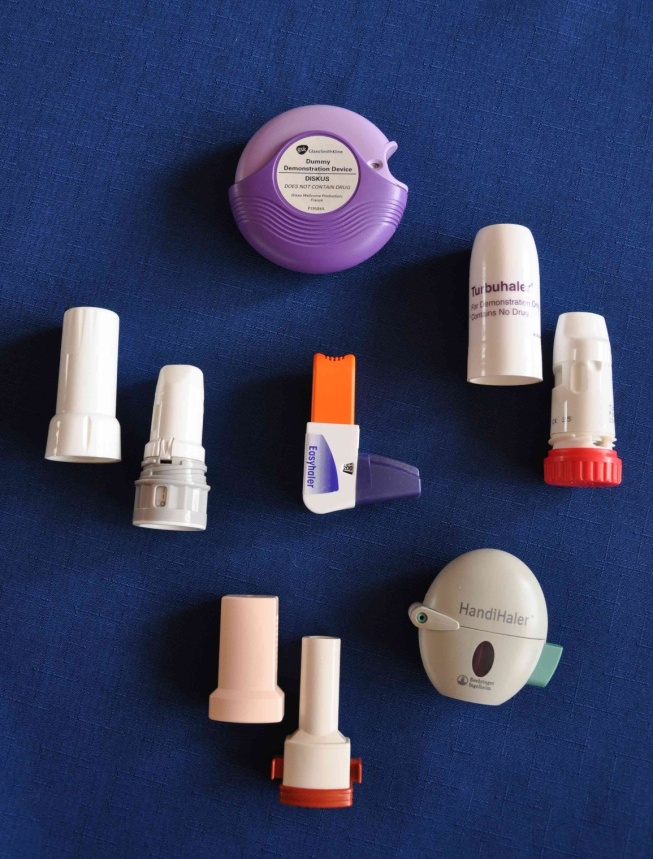 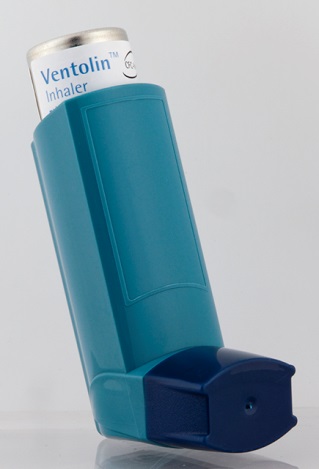 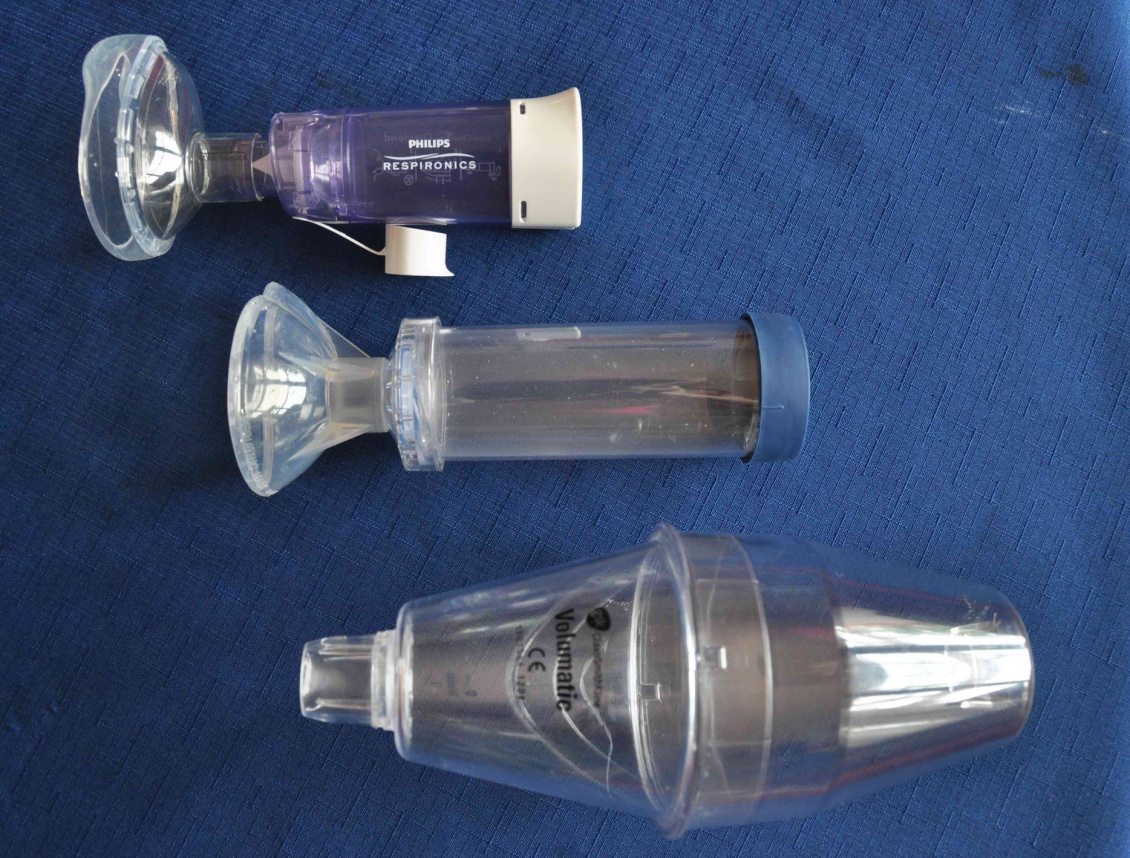 Strategie léčby astmatu Děti 5 let a mladší
ÚROVEŇ 4

Zvýšit dávku  IKS
+ 
Vyšetření specialisty
ÚROVEŇ 3


Zdvojit
dávku  IKS
ÚROVEŇ 2
Nízká denní dávka IKS
ÚROVEŇ 1
PREFEROVANÁ UDRŽOVACÍ LÉČBA
Denně LTRA nebo intermitentní podávání IKS během respiračních infektů
Nízká dávka IKS + ALTRA
Přidat ALTRA + zvýšit IKS
MOŽNÁ UDRŽOVACÍ LÉČBA
ÚLEVOVÁ LÉČBA
SABA podle potřeby
Minimální virové sípání 
(při respiračním infektu)
Schéma příznaků neodpovídá astmatu, ale epizody sípání vyžadující SABA se vyskytují ≥ 3x za rok. Poskytněte diagnostickou zkoušku po dobu 3 měsíců.
Potvrzena diagnóza astmatu. Na nízké dávce ICS není dobře kontrolováno.
Astma není pod kontrolou při zdvojené dávce IKS.
Před krokem na vyšší ÚROVEŇ 
-zkontrolujte alternativní diagnózu 
-zkontrolujte inhalační schopnosti 
-zkontrolujte užívání medikace
GINA 2021
Strategie léčby astmatu Děti 6-11 let věku
Symptomy
denně
nebo
noční buzení
1x a > týdně
+ snížení plic fcí
Symptomy
většinu dní v tý.
nebo
noční buzení
1x a > týdně
Symptomy 
> než 2xměs.
< 4-5 dní 
v týdnu
Symptomy
2x měsíčně
a méně
ÚROVEŇ 5
ÚROVEŇ 4
Vysoká  dávka  
IKS-LABA

± přídatná léčba,  
např. anti-IgE
ÚROVEŇ 3

Nízká dávka 
IKS-LABA
ÚROVEŇ 2

Denní nízká dávka inhalačních kortikosteroidů  (IKS) 
nebo nízká dávka IKS-LABA podle  potřeby
ÚROVEŇ 1
Nízká dávka IKS
- vždy při potřebě SABA
PREFEROVANÁ UDRŽOVACÍ LÉČBA
Střední dávka  
IKS-LABA
moterol
Nízká denní 
dávka IKS
Antagonista leukotrienových receptorů (LTRA)
nebo nízká dávka IKS při užití SABA
Vysoká dávka IKS, ev. + LTRA
Přidat nízkou dávku OKS, zvážit negativní účinky
Střední dávka IKS 
nebo
nízká dávka IKS+LTRA
DALŠÍ MOŽNÁ UDRŽOVACÍ LÉČBA
ÚLEVOVÁ LÉČBA
Nízká dávka IKS-LABA podle potřeby
DALŠÍ MOŽNÁ ÚLEVOVÁ LÉČBA
SABA podle potřeby
GINA 2021
Symptomy
denně
nebo
noční buzení
1x a > týdně
Strategie léčby astmatu Dospělí a děti nad 12 let věku
Symptomy
většinu dní v tý.
nebo
noční buzení
1x a > týdně
ÚROVEŇ 5
Vysoká  dávka  IKS-LABA
Odeslat na  spec. pracovišt,
 BIOL.léčba
Symptomy 
méně než
4-5 dní 
v týdnu
ÚROVEŇ 4

Střední dávka   IKS-LABA
ÚROVEŇ 3
Nízká dávka   IKS- LABA pravidelně
ÚROVEŇ 1 – 2
Nízká dávka IKS-LABA
-podle  potřeby
PREFEROVANÁ UDRŽOVACÍ LÉČBA
ÚLEVOVÁ LÉČBA
Nízká dávka IKS-formoterol podle potřeby
Užívání IKS-formoterol jako úlevovou léčbu (při potížích), vede v porovnání s užíváním SABA ke snížení rizika EXACERBACÍ
Symptomy 
> než 2xměs.
< 4-5 dní 
v týdnu
Symptomy
2x měsíčně
a méně
ÚROVEŇ 5
Vysoká  dávka    IKS-LABA
Přehodnotit dg.Fenotypové vyšetření
± přídatná léčba, 
ev.anti-IgE
ÚROVEŇ 4

Střední dávka  
IKS-formoterol (LABA)
ÚROVEŇ 3

Nízká dávka  IKS-  formoterol (LABA) pravidelně
ÚROVEŇ 2

Nízká dávka IKS
MOŽNÁ UDRŽOVACÍ LÉČBA
ÚROVEŇ 1 
Nízká dávka IKS  
- vždy při užití SABA
Střední dávka IKS,   nízká IKS + LTRA
Vysoká dávka  IKS, ev. přidat LAMA nebo  LTRA
Přidat nízkou dávku OKS, zvážit negativní účinky
ALTERNATIVNÍ ÚLEVOVÁ LÉČBA
Jako úlevová léčba SABA dle potřeby
Strategie léčby astmatu GINA
GINA 2021
Biologická léčba astmatu
Je určena pro léčbu obtížně léčitelného, na léčbu refrakterního astmatu.
Indikace je v kompetenci specializovaných pracovišť.

Je vyhracena pro pacienty ve věku od 6 let s těžkým refrakterním astmatem, kde alergie na celoroční alergen(y) hraje významnou roli v aktuálním obraze nemoci.
Každý nemocný s těžkým astmatem, u kterého se nám nedaří dosáhnout plné kontroly a u kterého jsme prokázali nebo máme podezření na významnou celoroční, by měl být odeslán na pracoviště NCTA ke zvážení biologické léčby.
Strategie léčby astmatu GINA
GINA 2021
Cyklus managementu astmatu 
pro prevenci exacerbací a kontrolu příznaků
Management astmatu lze popsat jako kontinuální cyklus, v němž je pacient vyšetřen,            je zhodnocena odpověď a upravena medikace.
Fyzikální vyšetření
Vyšetření plicních funkcí
Kontrola příznaků
Inhalační technika a dodržování léčby
Příznaky  
Exacerbace  
Vedlejší účinky  
Spokojenost pacienta
Ě
D
I
V
O
P
D
O
Í
N
E
V
C
O
Y
N
Léčba upravitelných rizikových faktorů 
Edukace a nácvik dovedností  
Léky na astma
Š
D
E
O
Ř
T
H
Z
E
N
Í
Y
B
Č
É
L
Ú
A
V
P
A
R
GINA 2021
Akutní zhoršení astmatu (exacerbace)
V některých případech se může jednat o první projevy astmatu. 
Kašel, dušnost, omezení aktivity, hypoxie.

Management zhoršujícího se astmatu a exacerbací má být považován za kontinuální proces: 

Počínající selfmanagementem pacienta podle písemného plánu opatření.
Management závažnějších příznaků v primární péči.
Až po návštěvu oddělení urgentního příjmu a hospitalizaci.
GINA 2021
Selfmanagement exacerbace
Všichni pacienti by měli mít písemný plán opatření kontroly astmatu odpovídající jejich úrovni a zdravotní gramotnosti, aby věděli, jak rozpoznat a reagovat na zhoršující se příznaky astmatu. 

Písemný plán opatření pro případ vzplanutí astmatu má obsahovat: 

Obvyklou medikaci pacienta pro léčbu astmatu. 
Kdy a jak zvyšovat medikaci a kdy začít podávat OKS. 
Jak získat přístup k lékařské péči v případě, kdy příznaky na léčbu neodpovídají. 
Plán opatření je založen především na příznacích. 
Pacienti, u nichž se příznaky zhoršují rychle, mají být poučeni o neprodleném vyhledání urgentní péče.
GINA 2021
Selfmanagement exacerbace- písemný plán opatření pro případ vzplanutí astmatu
Zvýšování frekvence užívání inhalační úlevové léčby (SABA nebo nízká dávka kombinace IKS-formoterol/LABA)
Zvýšení udržovací léčby: rychlé zvýšení udržovací léčby v závislosti na běžné medikaci užívané v rámci udržovací léčby a režimu:   
IKS: 
IKS-formoterol (jiný LABA):
Zvážit přidání samostatného dávkovače IKS, aby bylo dosaženo čtyřnásobné dávky IKS. 

Perorální kortikosteroidy (preferovaně podávané ráno; kontrola před vysazením): 
Děti nad 12 let: Prednison 40–50 mg, obvykle po dobu 5–7 dní. 
Jinak děti: 1–2 mg/kg/den do maximální dávky 40 mg, obvykle po dobu 3–5 dní.
dávku zčtyřnásobit
GINA 2021
Management exacerbace 
v primární nebo akutní péči
Zhodnotit závažnost exacerbace při zahájení podávání SABA a kyslíku. 
-dušnost, frekvenci dechu, pulzu, saturaci kyslíkem a funkci plic (ev. PEF)
-zkontrolovat případné známky anafylaxe
Zvážit alternativní příčiny akutní dušnosti (např. dysfunkce horních dýchacích cest, vdechnutí cizího tělesa nebo pneumonie). 
-zahájit léčbu opakovaným podáním SABA, OKS, kyslíku, je-li k dispozici. 
-kontrolovat příznaky a saturaci a po 1 hodině stanovit funkce plic. 
Kyslík titrovat tak, aby byla udržena saturace v rozmezí 94–98 %.     
V případě závažných exacerbací přidat ipratropium bromid a zvážit podání SABA v nebulizátoru.
GINA 2021
Hodnocení odpovědi
Pacienty v průběhu léčby je třeba pečlivě a často kontrolovat a podle odpovědi titrovat léčbu. 
Na základě klinického stavu, plicních funkcí, odpovědi na léčbu, minulé historie exacerbací a schopnosti pacienta léčit příznaky v domácím prostředí rozhodnout o nutnosti hospitalizace. 

Před propuštěním pacienta připravit následnou léčbu. 
Zvýšená dávka udržovací léčby po dobu 2-4 týdnů a úlevovou medikaci snížit na podávání v případě potřeby. 
Zkontrolovat inhalační techniku a dodržování léčby. 
Poskytnout písemný plán opatření pro případ zhoršení astmatu. 
Naplánovat brzkou kontrolu v průběhu 1-2 týdnů podle závažnosti exacerbace astmatu.
GINA 2021
Kontrola po exacerbaci
EXACERBACE astmatu často představují SELHÁNÍ LÉČBY.
Příležitost ke kontrole managementu astmatu pacienta. 

ZKONTROLOVAT!!!
 -písemný plán opatření pro případ vzplanutí astmatu
-zda pacient/rodiče chápou příčinu exacerbace
-přítomnost rizikových faktorů exacerbace - spouštěče 
-pochopení účelu užívání léků a dovedností používání inhalačních systémů
GINA 2021
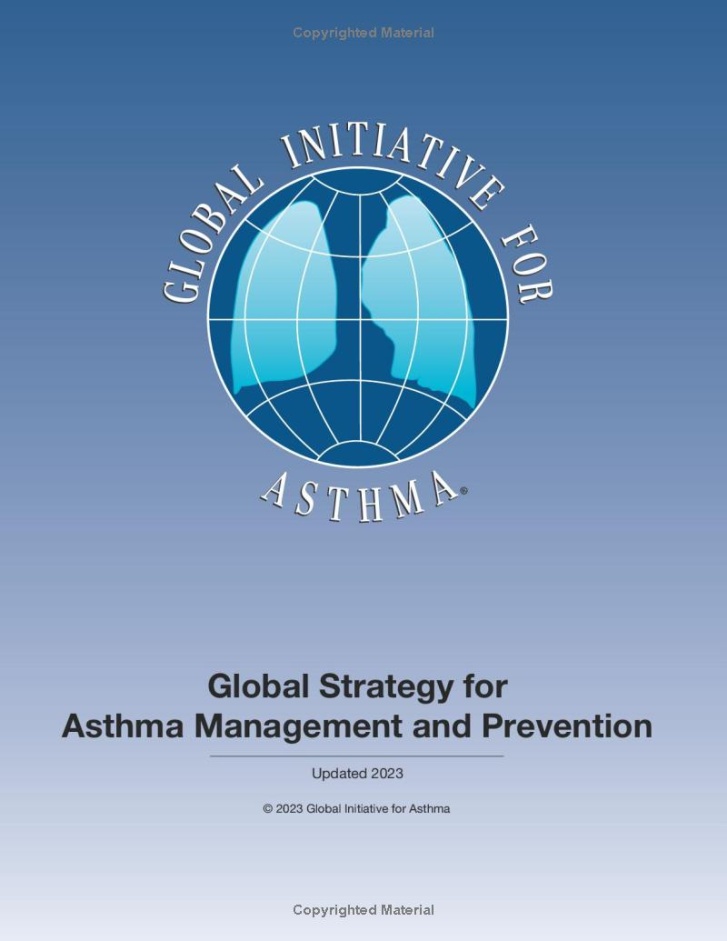 GINA
Ucelený a integrovaný přístup k managementu astmatu.
   Lze upravit pro místní podmínky a jednotlivé pacienty.  
   Zaměřuje se na dostupnou léčbu na  základě důkazů.
   Tato doporučení se každý rok  aktualizují. 


   Zpráva GINA pro rok 2022 obsahuje nová doporučení pro léčbu mírného a těžkého astmatu.
www.ginasthma.org
© Global Initiative for Asthma
Hlavní změna v doporučeních GINA pro mírné astma
Od roku 2020 GINA (u pacientů nad 12 let) NEDOPORUČUJE:
-  zahájení léčby pouze pomocí krátkodobě působících beta2 -mimetik (SABA)

-  všichni dospělí a dospívající pacienti s astmatem by měli být léčeni preventivními léky obsahujícími IKS
 -  každý pacient s astmatem má mít inhalátor pro úlevu od příznaků
Proč monoterapie SABA vyvolává obavy?
Mnoho dřívějších pokynů pro léčbu doporučuje, aby pacienti s mírným astmatem užívali pouze úlevovou medikaci ve formě SABA v případě potřeby. 
 Tyto informace pocházejí z doby před více než 50 lety, kdy bylo  astma primárně považováno za onemocnění způsobené bronchokonstrikcí.
U  většiny pacientů s astmatem se však nachází zánět dýchacích cest, a to i u těch s nepříliš častými příznaky. 
Ačkoli SABA přinášejí rychlou úlevu od příznaků, monoterapie SABA je spojena se zvýšeným rizikem rozvoje exacerbací a poklesu plicních funkcí. 
Pravidelné užívání zvyšuje alergickou reakci a zánět dýchacích cest.
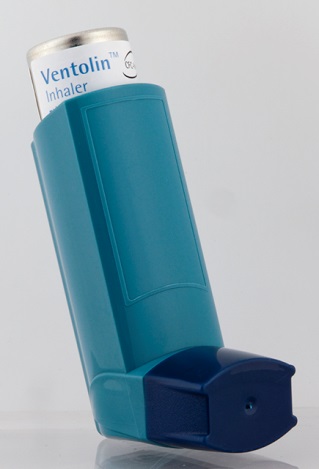 Symptomy
denně
nebo
noční buzení
1x a > týdně
Strategie léčby astmatu Dospělí a děti nad 12 let věku
Symptomy
většinu dní v tý.
nebo
noční buzení
1x a > týdně
ÚROVEŇ 5
Vysoká  dávka  IKS-LABA
Odeslat na  spec. pracovišt,
 BIOL.léčba
Symptomy 
méně než
4-5 dní 
v týdnu
ÚROVEŇ 4

Střední dávka   IKS-LABA
ÚROVEŇ 3
Nízká dávka   IKS- LABA pravidelně
ÚROVEŇ 1 – 2
Nízká dávka IKS-LABA podle  potřeby
PREFEROVANÁ UDRŽOVACÍ LÉČBA
ÚLEVOVÁ LÉČBA
Nízká dávka IKS-formoterol podle potřeby
Užívání IKS-formoterol jako úlevovou léčbu (při potížích), vede v porovnání s užíváním SABA ke snížení rizika EXACERBACÍ
Symptomy 
> než 2xměs.
< 4-5 dní 
v týdnu
Symptomy
2x měsíčně
a méně
ÚROVEŇ 5
Vysoká  dávka    IKS-LABA
Přehodnotit dg.Fenotypové vyšetření
± přídatná léčba, 
ev.anti-IgE
ÚROVEŇ 4

Střední dávka  
IKS-formoterol (LABA)
ÚROVEŇ 3

Nízká dávka  IKS-  formoterol (LABA) pravidelně
ÚROVEŇ 2

Nízká dávka IKS
MOŽNÁ UDRŽOVACÍ LÉČBA
ÚROVEŇ 1 
Nízká dávka IKS  
- vždy při užití SABA
Střední dávka IKS,   nízká IKS + LTRA
Vysoká dávka  IKS, ev. přidat LAMA nebo  LTRA
Přidat nízkou dávku OKS, zvážit negativní účinky
ALTERNATIVNÍ ÚLEVOVÁ LÉČBA
Jako úlevová léčba SABA dle potřeby
Strategie léčby astmatu GINA
GINA 2021
Děkuji za pozornost 